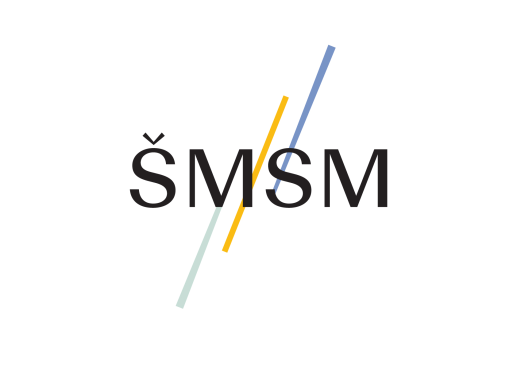 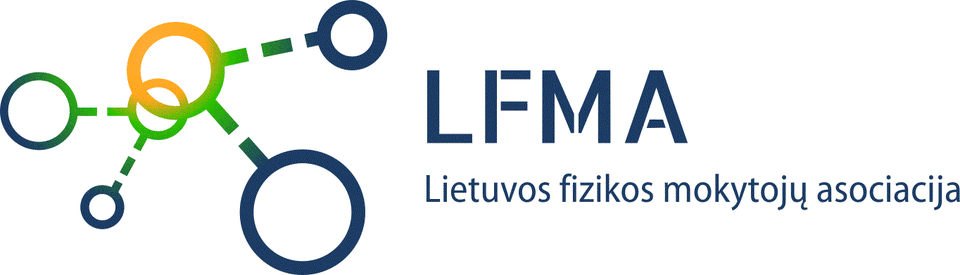 PaklaidosIII gim. klasė
Rigonda Skorulskienė
Matavimo paklaidos
Kur yra tikroji vertė?
Kiekvienas matavimas yra neišvengiamai susijęs su tam tikru netikslumu.
2023-08-31
2
[Speaker Notes: Prisimenama, kas yra matavimas. Matuojant sužinome verčių intervalą, kur tikėtina yra tikroji vertė.
Kodėl Paklaidos ir duomenų pateikimas yra labai svarbūs?
Kaip pavyzdys gali būti pateikiamas Space Shuttle Challenger 25 skrydžio avarijos priežastys (atskiras failas „Duomenų pateikimo kaina“)
Galima sudaryti intrigą, pradžioje neįvardinant įvykio, o tik pasakant, kad kartais klysta ir patys geriausi pasaulio inžinieriai.]
Matavimo absoliučioji paklaida
Sistemingosios paklaidos
Matavimo prietaisai rodo šiek tiek padidintas arba sumažintas matuojamų dydžių vertes. Šie nuokrypiai nuo tikrųjų verčių vadinami sistemingosiomis paklaidomis.
Kartojant matavimus, sistemingoji paklaida nuolat kartojasi.
Sistemingosios paklaidos mažinamos tikrinant prietaisus, tobulinant eksperimento metodiką bei lyginant to paties dydžio matavimus skirtingais metodais.
Sistemingoji paklaida, kurios kilmė yra žinoma, o jos ženklas ir didumas gana tiksliai nustatomi, vadinama pataisa.
Atsitiktinės paklaidos
Atsitiktinių paklaidų priežastys yra atsitiktiniai ir eksperimento metu nekontroliuojami trikdžiai, kurių įtakos matavimo rezultatui tiesiogiai įvertinti negalima dėl to, kad trikdžių yra daug, jų prigimtis įvairi ir poveikis skirtingas.
Jei atsitiktinės paklaidos yra tos pačios eilės arba gerokai didesnės už sistemingąsias, tai, matuojant dydį kelis kartus, gaunamos skirtingos jo vertės. Tokiu atveju nuokrypio nuo tikrosios dydžio vertės ženklas ir absoliutusis didumas nuolat kinta. 
Daugkartinių matavimų atsitiktinėms paklaidoms galioja statistikos dėsniai, todėl atsitiktinę paklaidą galima ženkliai sumažinti tą patį dydį matuojant daug kartų. Sistemingųjų paklaidų atveju nuokrypio didumas ir ženklas yra pastovūs.
Sistemingoji ar atsitiktinė?
Aiškios ribos tarp sistemingųjų ir atsitiktinių paklaidų nėra. Kai kuriais atvejais sistemingąją paklaidą galima paversti atsitiktine.
Pavyzdžiui, sveriant kūną svirtinėmis svarstyklėmis, į gautą masės paklaidą įeina ir sistemingoji svarelio masės paklaida.
Sveriant tą patį kūną skirtingų komplektų, nors ir tos pačios tikslumo klasės svareliais, sistemingosios paklaidos yra skirtingos ir pasireiškia kaip atsitiktinės.
Matavimo tikslumas
Precision:
tikslumas,
precizija.
Accuracy:
tikslumas,
kruopštumas, 
taiklumas.
Atsitiktinės paklaidos mažos
Precizija - (pranc. précision) - tikslumas, griežtumas.
Sisteminės paklaidos mažos
2023-08-31
7
Matavimo tikslumas
2023-08-31
8
[Speaker Notes: Kita iliustracija (galima pasirinkti)]
2023-08-31
9
[Speaker Notes: Dar viena iliustracija (galima pasirinkti)]
Paklaidos
Sistemingoji matavimo paklaida;
Matavimo priemonės paklaida;
Matavimo paklaida (matavimo priemonės + atsitiktinė);
Santykinė paklaida;
Atsitiktinės paklaidos;
2023-08-31
10
Biologijos 2010 VBE užduotis fizikų akimis
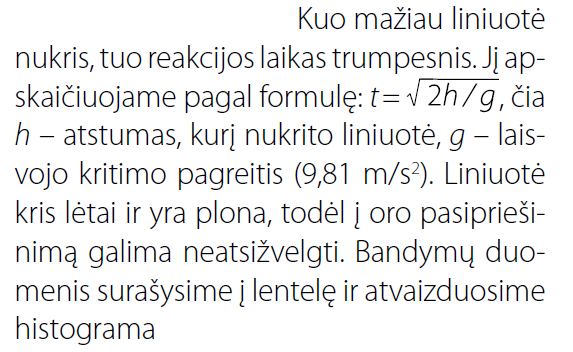 2023-08-31
11
Kaip ieškosite reakcijos laiko?
2023-08-31
12
Reakcijos laiko matavimas
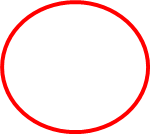 2023-08-31
13
Reakcijos laiko matavimas
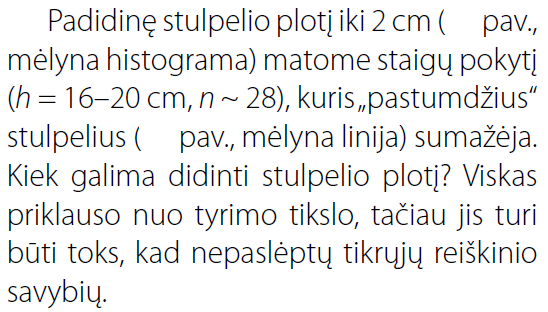 2023-08-31
14
Parametro x matavimo duomenų skirstinys rodo, kokios vertės pasikartoja dažniausiai, o kokios rečiausiai.
Mediana – tai požymio reikšmė, kuri dalija variacinę eilutę, populiaciją ar tikimybinį pasiskirstymą į dvi lygias dalis. Pusė populiacijos turi reikšmes, mažesnes ar lygias medianai, kita pusė turi didesnes ar lygias medianai
2023-08-31
15
Rezultatai
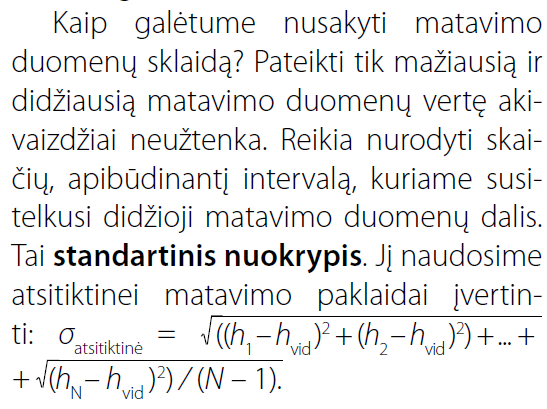 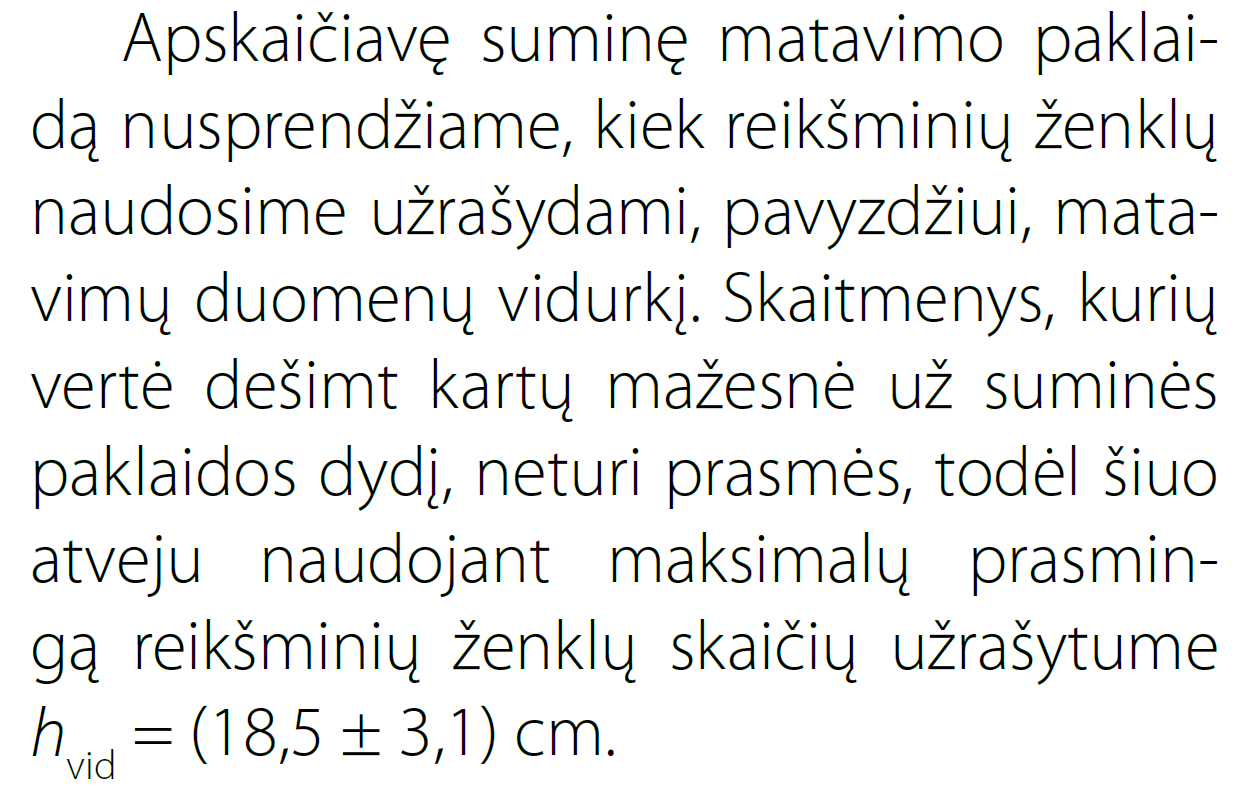 2023-08-31
16
Centrinės tendencijos: vidurkis
Vidurkis ne visada yra pati tinkamiausia charakteristika.  Tarkime, kad ateivis užrašė tikslius duomenis apie visus žmones Žemėje ir suskaičiavo vidurkį:
žmogus vidutiniškai turi: kojų – 1,99; akių – 1,99; galūnės pirštų – 4,88 ir pan.
Šiuo atveju informatyviau  būtų apraštyti tipišką žmogų.
Tipiškiausia nagrinėjamos  duomenų aibės reikšmė yra imties moda Mo.
2023-08-31
17
Centrinės tendencijos: moda
Moda – paprasčiausia pasiskirstymo charakteristika.
Matuojant  kokybiškai, modą rasti labai paprasta – pakanka nustatyti, kuriai  grupei priklauso didžiausias objektų procentas.
Pavyzdžiui, duomenų aibės 1; 1; 2; 3; 4; 5 moda Mo = 1.
Jeigu visos reikšmės statistinėje eilutėje pasikartoja vienodai dažnai,  sakoma, kad pasiskirstymas modos neturi.
Pavyzdžiui, duomenų aibė 2,3;  2,3; 3,8; 3,8; 4,5; 4,5 modos neturi.
2023-08-31
18
Centrinės tendencijos
2023-08-31
19
Mediana
Mediana – požymio reikšmė, variacinę eilutę dalija į dvi lygias dalis.
duomenų aibės: 10; 20; 30; 40 mediana yra 25.
duomenų aibės: 10; 20; 30; 100 mediana taip pat yra 25.
Mediana dalija pusiau variacinę eilutę, t.y. jau sutvarkytus duomenis, o ne statistinę eilutę, t.y. pradinius duomenis.
Nominalinio matavimo metu mediana negali būti nustatyta.
2023-08-31
20
Mediana ir vidurkis
Pvz. Turime dvi duomenų aibes:
10; 20; 30; 40.
10; 20; 30; 100.
Abiejų medianos lygios skaičiui 25. Tačiau pirmosios aibės vidurkis yra
25, o antrosios - 40. Antrosios aibės atveju vidurkis nėra tinkama
centro charakteristika, nes viską lemia didelė reikšmė – išskirtis 100.
2023-08-31
21
Stačiakampės diagramos
Vienas stačiakampis kartu su „ūsais“ vaizduoja vieno konkretaus dalyko pasiekimus.
Braižant tokią diagramą, visi mokiniai pagal jų surinktų taškų kiekį surikiuojami į vieną eilę nuo žemiausio iki aukščiausio rezultato ir suskirstomi į 4 lygias dalis (vadinamas kvartiliais).
Apatinis „ūsas“ – tai 25 % mokinių, kurių rezultatai žemiausi.
Viršutinis „ūsas“ – tai 25 % mokinių, kurių rezultatai aukščiausi.
2023-08-31
22
Stačiakampės diagramos
Stačiakampė dėžutė vaizduoja 50 % visų mokinių;
„Dėžutė“ padalinta brūkšniu į dvi dalis ties mediana (vidurys, o ne vidurkis).
Viršutinė stačiakampio dėžutė – antrasis kvartilis. Jam priklauso mokiniai, surinkę mažiau taškų už patekusiuosius į pirmąjį kvartilį, bet daugiau už patekusius į trečiąjį mokinių kvartilį.
2023-08-31
23
Amžinos temperatūros problemos...
1°C
0°C
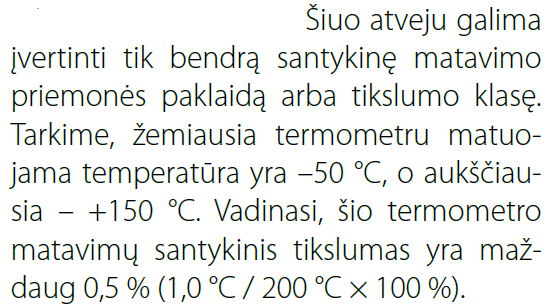 2023-08-31
24
Matavimo priemonės paklaida
2023-08-31
25
Sistemingoji matavimo paklaida
Nekeisti matavimo priemonės;
Nekeisti matavimo būdo;
2023-08-31
26
Atsitiktinės paklaidos
Matuojamo dydžio vertė nenuspėjamu būdu (atsitiktinai) kinta daug kartų matuojant;
Paklaidų vertė didesnė negu sistemingosios paklaidos.
2023-08-31
27
Standartinis nuokrypis σ  FWHM/2,35Full Width at Half Maximum
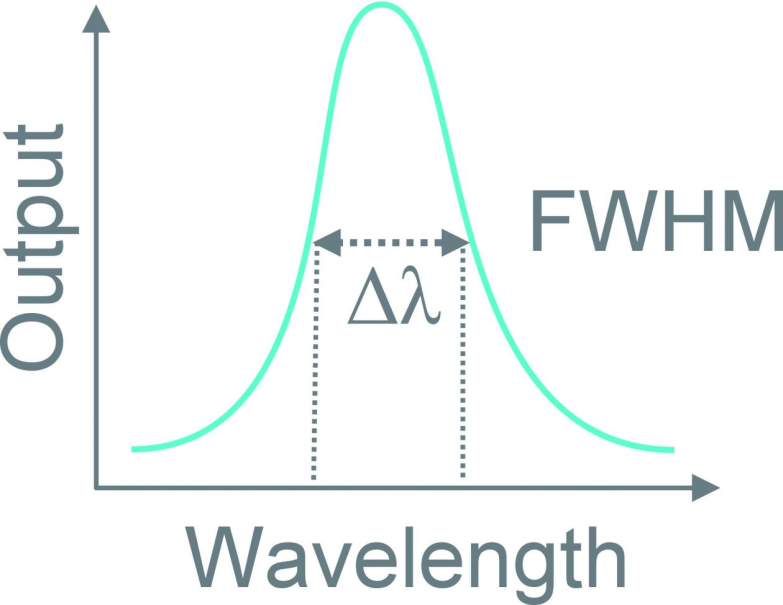 2023-08-31
28
Ūsai
2023-08-31
29
Yra skirtumas ar nėra?
2023-08-31
30
Yra skirtumas ar nėra?
2023-08-31
31
Ar reikalingas toks grafikas?
2023-08-31
32
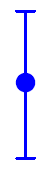 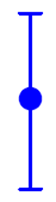 2023-08-31
33
2023-08-31
34
2023-08-31
35
Koreliacija
2023-08-31
36
Koreliacija
2023-08-31
37
2023-08-31
38
2023-08-31
39
www.varsitytutors.com/hotmath/hotmath_help/topics/line-of-best-fit
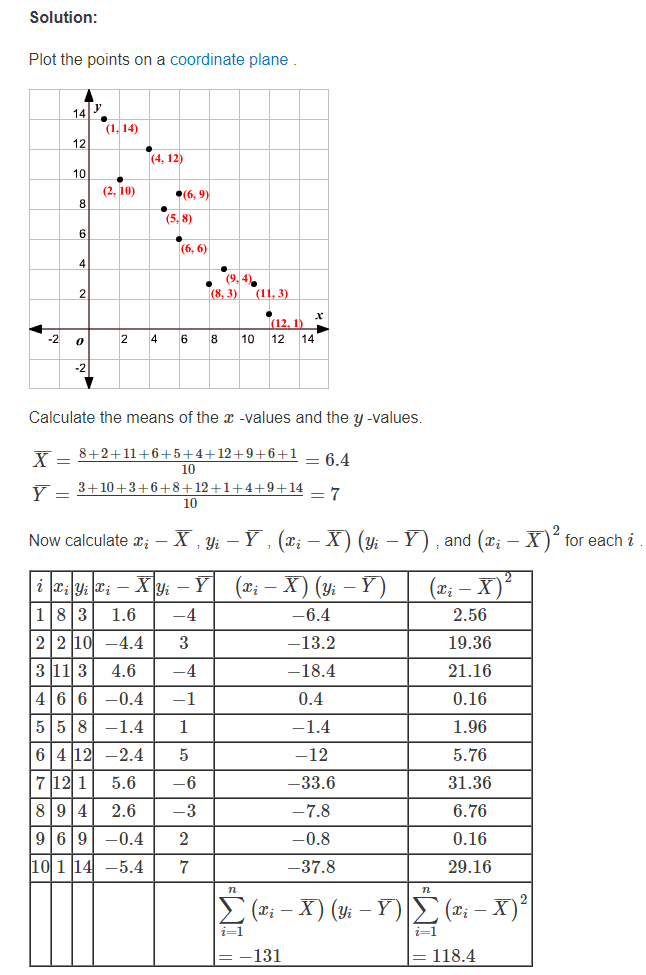 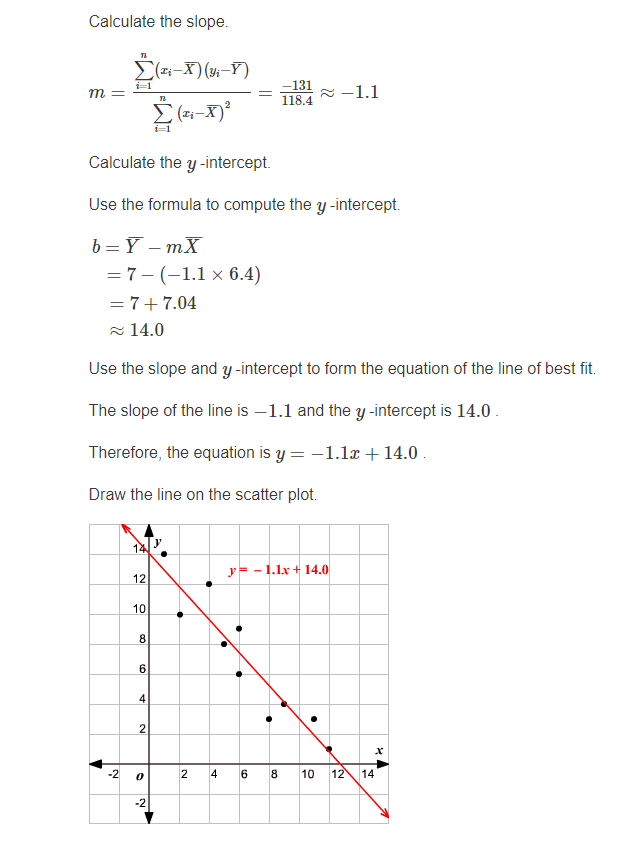 Paklaidos
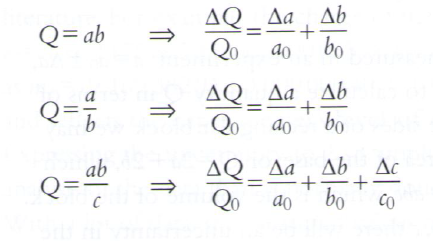 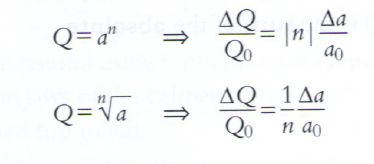 2023-08-31
41
[Speaker Notes: Absoliutinės ir santykinės paklaidos]
Matavimų skalės
Nagrinėjami objektai apibendrinami pagal įvairias jų savybes.  Konkrečiame tyrime nagrinėjamos ne visos, o tik tam tikros objektų  savybės jos vadinamos objektų požymiais.

Objektų požymiai yra matuojami. Matavimu vadiname skaitinių formų  priskyrimą objektams, vadovaujantis tam tikromis taisyklėmis.
2023-08-31
42
[Speaker Notes: Išsiaiškinama, kas yra objektų požymiai ir kaip jie matuojami.]
Nominalinė matavimų skalė
Nominalinė skalė: skaičiai čia turi ne skaičių, o savotiškų etikečių prasmę. Skaitmenys gali būti  pakeisti raidėmis ar kitais sutartiniais ženklais.
Visi objektai, kuriems priskiriamas tas pats skaitmuo,  būtų lygūs.
Du nevienodi objektai negali būti žymimi tuo pačiu skaitmeniu.
Pavyzdžiui: žmogaus lytis, profesija, tautybė.
Dichotominė matavimų skalė: požymių reikšmės yra priskiriamos prie vienos iš dviejų galimų kategorijų.
Pavyzdžiui, gyvas – negyvas.
2023-08-31
43
[Speaker Notes: Aiškinamasi kas yra Nominalinė matavimų skalė, pateikiami pavyzdžiai.]
Ranginė matavimų skalė
Ranginė skalė – tai požymio reikšmių matavimo būdas, kuriuo tiriamieji objektai ar individai gali būti sudėlioti matuojamo požymio didėjimo arba mažėjimo tvarka.
Vartojant šią skalę galima teigti, kad vieno objekto požymio reikšmė didesnė, lygi ar mažesnė už kito objekto, nors neįmanoma nustatyti, kiek ji didesnė ar mažesnė. Idealioje ranginėje skalėje sutampančių verčių neturėtų būti.
Grubesnis šios skalės variantas – balinė matavimo skalė.
Pavyzdžiui, žinių įvertinimas balais, ligos stadija, dangos korozinis pažeistumas ir pan. Joje sutampančių verčių būna daug.
2023-08-31
44
[Speaker Notes: Aiškinamasi kas yra ranginė matavimų skalė, pateikiami pavyzdžiai.]
Intervalinė matavimų skalė
Intervalinė skalė: skaičius turi skaičių prasmę, su jais galima atlikti aritmetines operacijas. 
Tai požymių reikšmių matavimas būdas, taikomas kiekybiniam dviejų požymių reikšmių skirtumui nustatyti.
Šios skalės absoliutusis nulis nežinomas, bet nulinė reikšmė gali būti nustatoma bendru mokslininkų susitarimu.
Pavyzdžiui, temperatūros matavimas vartojant Celsijaus ar Farenheito temperatūros skalę.
2023-08-31
45
[Speaker Notes: Aiškinamasi kas yra intervalinė matavimų skalė, pateikiami pavyzdžiai.]
Santykių matavimų skalė
Santykių matavimų skalė – tai požymio reikšmių matavimo būdas, kuriuo nulinė požymio reikšmė yra nustatoma ne susitarimu, o yra absoliuti, susijusi su reiškinių esme. 
Pavyzdžiui, santykių skale matuojamas kūnų  ilgis, svoris, elektros srovės stipris.
2023-08-31
46
[Speaker Notes: Aiškinamasi kas yra santykių matavimų skalė, pateikiami pavyzdžiai.]
Matavimų skalių palyginimas
https://upload.wikimedia.org/wikipedia/commons/thumb/d/dc/Skalenniveau_lt.svg/1920px-Skalenniveau_lt.svg.png
2023-08-31
47
[Speaker Notes: Visos aptartos skalės palyginamos tarpusavyje]
Duomenų grupavimas
Absoliutieji dažniai – kiekvienai gradacijai tekęs stebėjimų vienetų skaičius.
Pavyzdžiui: 2 mokiniai įvertinti dvejetais, 8 – trejetais. Tai įvertinimų absoliutiniai dažniai.
Procentiniai dažniai – procentai.
Santykiniai dažniai – absoliutieji dažniai padalyti iš sumos.
Visa grupė prilyginama vienetui, o atskiro  įvertinimo dažnis – vieneto dalimis.
Santykiniai dažniai gaunami iš procentinių, perkėlus kablelį per  dvi vietas į kairę.
Pavyzdžiui, 50 % = 0,5.
2023-08-31
48
[Speaker Notes: Aptariama, kas yra absoliutieji, procentiniai ir santykiniai dažniai.]
Grafikai
NE !
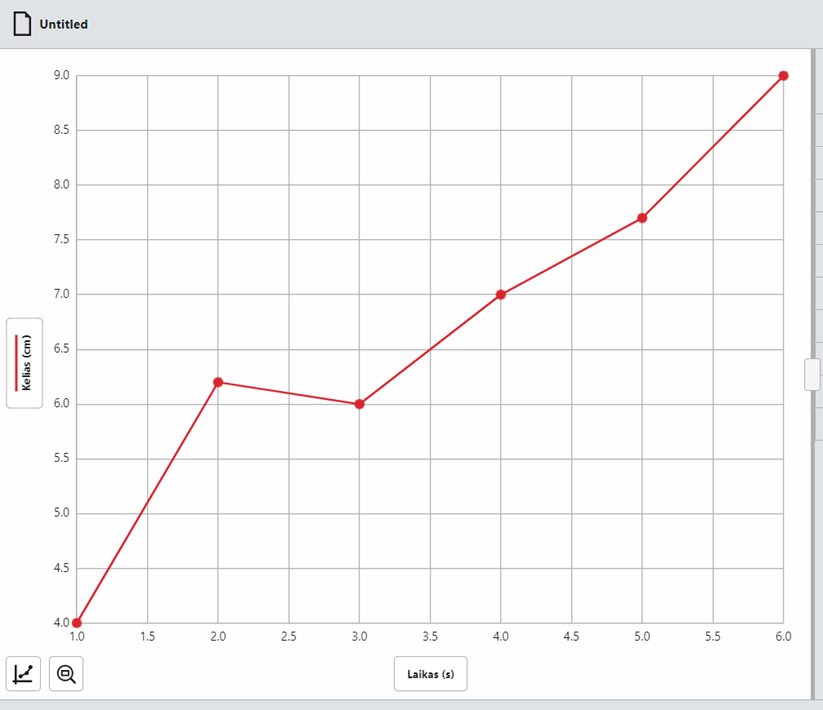 RMSE - standartinis kvadratinis nuokrypis – dydis, nusakantis atsitiktinio dydžio įgyjamų reikšmių sklaidą apie vidurkį.
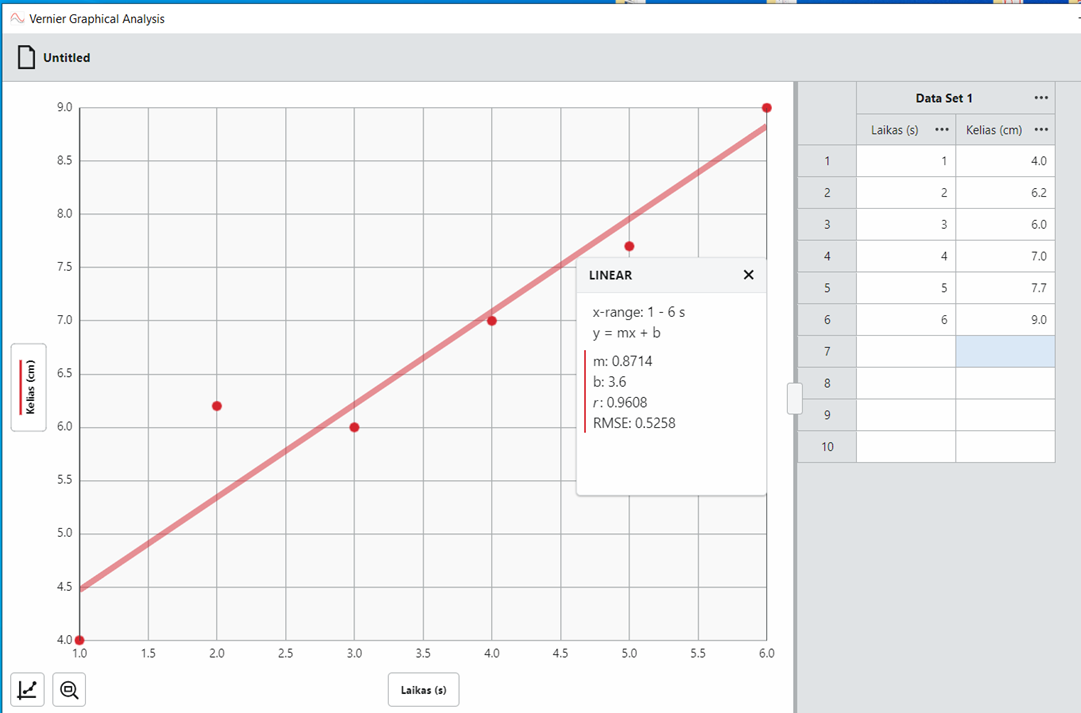 Grožis?
2023-08-31
50
[Speaker Notes: Galvoti apie tikslumą ir aiškumą, grafiškai vaizduojant duomenis.
Pavyzdys iš mokinių darbų: a dalis atrodo didesnė už A arba C daugiau už B ir t.t.]
Diagramų, vaizduojančių kiekybinius sąryšius, ašys turi būti „uždaros“
2023-08-31
51
[Speaker Notes: Diagramų, vaizduojančių kiekybinius sąryšius, ašys turi būti „uždaros“]
www.jaunasis-tyrejas.lt
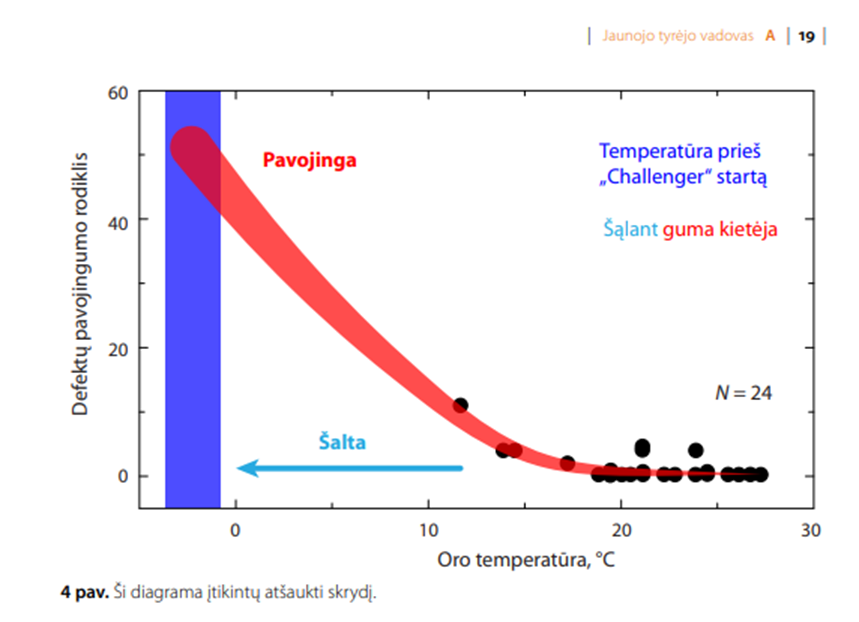 Daugiau informacijos ir pavyzdžių A dalyje.
2023-08-31
52